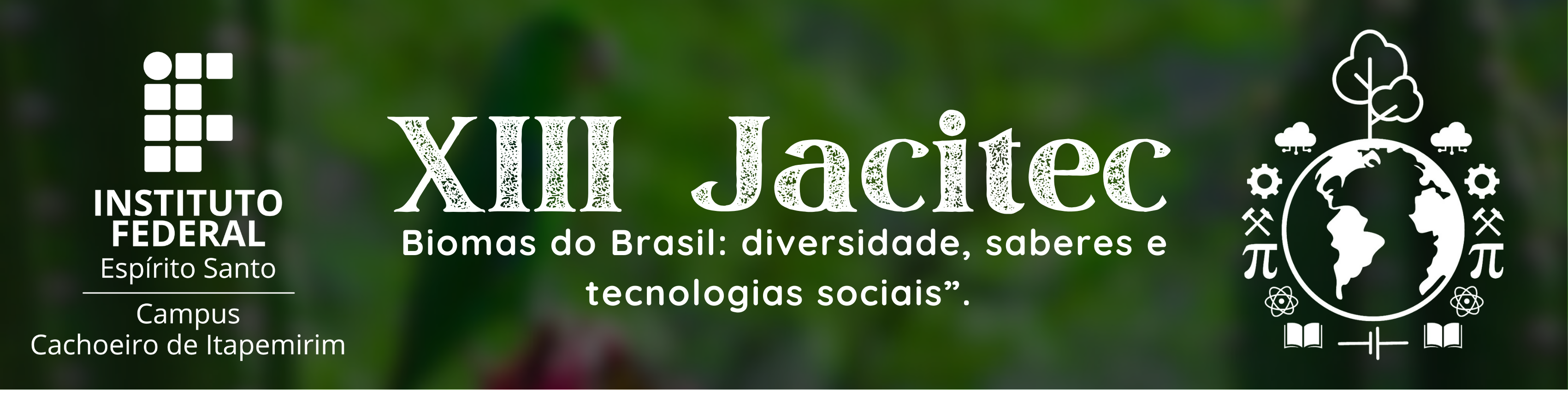 TÍTULO DO TRABALHO ARIAL NEGRITO, TAMANHO 72PT PODENDO SER REDUZIDO PARA ATÉ 60PT, CASO A QUANTIDADE DE TEXTO ULTRAPASSE O ESPAÇO DELIMITADO
Nomes dos autores, Arial Negrito, tamanho 40pt
Instituições , Arial regular, tamanho 30pt.
INTRODUÇÃO
Apresentar a fundamentação, a justificativa e os objetivos do trabalho. Fonte Arial, tamanho 32pt, podendo ser reduzido para até 24pt, caso a quantidade de texto ultrapasse o espaço delimitado. Apresentar a fundamentação, a justificativa e os objetivos do trabalho. Fonte Arial, tamanho 32pt, podendo ser reduzido para até 24pt, caso a quantidade de texto ultrapasse o espaço delimitado. Apresentar a fundamentação, a justificativa e os objetivos do trabalho. Fonte Arial, tamanho 32pt, podendo ser reduzido para até 24pt, caso a quantidade de texto ultrapasse o espaço delimitado. Apresentar a fundamentação, a justificativa e os objetivos do trabalho. Fonte Arial, tamanho 32pt, podendo ser reduzido para até 24pt, caso a quantidade de texto ultrapasse o espaço delimitado. Apresentar a fundamentação, a justificativa e os objetivos do trabalho. Fonte Arial, tamanho 32pt, podendo ser reduzido para até 24pt, caso a quantidade de texto ultrapasse o espaço delimitado.
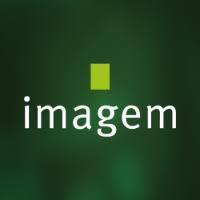 MATERIAIS E MÉTODOS
Descrever a metodologia aplicada para a realização do trabalho, detalhando etapas que foram realizadas. Corpo do texto Arial regular tamanho 32pt, podendo ser reduzido para até 24pt, caso a quantidade de texto ultrapasse o espaço delimitado. Descrever a metodologia aplicada para a realização do trabalho, detalhando etapas que foram realizadas. Corpo do texto Arial regular tamanho 32pt, podendo ser reduzido para até 24pt, caso a quantidade de texto ultrapasse o espaço delimitado. Descrever a metodologia aplicada para a realização do trabalho, detalhando etapas que foram realizadas. Corpo do texto Arial regular tamanho 32pt, podendo ser reduzido para até 24pt, caso a quantidade de texto ultrapasse o espaço delimitado. Descrever a metodologia aplicada para a realização do trabalho, detalhando etapas que foram realizadas. Corpo do texto Arial regular tamanho 32pt, podendo ser reduzido para até 24pt, caso a quantidade de texto ultrapasse o espaço delimitado.
Imagem 1: Inserir ilustração ou tabela com legenda
CONCLUSÃO
Apresentar, de forma resumida, a conclusão do trabalho. Corpo do texto Arial regular tamanho 32pt, podendo ser reduzido para até 24pt, caso a quantidade de texto ultrapasse o espaço delimitado. Espaçamento simples. Apresentar, de forma resumida, a conclusão do trabalho. Corpo do texto Arial regular tamanho 32pt, podendo ser reduzido para até 24pt, caso a quantidade de texto ultrapasse o espaço delimitado. Espaçamento simples. Apresentar, de forma resumida, a conclusão do trabalho. Corpo do texto Arial regular tamanho 32pt, podendo ser reduzido para até 24pt, caso a quantidade de texto ultrapasse o espaço delimitado. Espaçamento simples. Apresentar, de forma resumida, a conclusão do trabalho. Corpo do texto Arial regular tamanho 32pt, podendo ser reduzido para até 24pt, caso a quantidade de texto ultrapasse o espaço delimitado. Espaçamento simples. Apresentar, de forma resumida, a conclusão do trabalho. Corpo do texto Arial regular tamanho 32pt, podendo ser reduzido para até 24pt, caso a quantidade de texto ultrapasse o espaço delimitado.
RESULTADOS E DISCUSSÃO
Descrever os resultados obtidos com o trabalho. Corpo do texto Arial tamanho 32pt, podendo ser reduzido para até 24pt, caso a quantidade de texto ultrapasse o espaço delimitado. Descrever os resultados obtidos com o trabalho. Corpo do texto Arial tamanho 32pt, podendo ser reduzido para até 24pt, caso a quantidade de texto ultrapasse o espaço delimitado. Descrever os resultados obtidos com o trabalho. Corpo do texto Arial tamanho 32pt, podendo ser reduzido para até 24pt, caso a quantidade de texto ultrapasse o espaço delimitado. Descrever os resultados obtidos com o trabalho. Corpo do texto Arial tamanho 32pt, podendo ser reduzido para até 24pt, caso a quantidade de texto ultrapasse o espaço delimitado. Descrever os resultados obtidos com o trabalho. Corpo do texto Arial tamanho 32pt, podendo ser reduzido para até 24pt, caso a quantidade de texto ultrapasse o espaço delimitado. Descrever os resultados obtidos com o trabalho. Corpo do texto Arial tamanho 32pt, podendo ser reduzido para até 24pt, caso a quantidade de texto ultrapasse o espaço delimitado. Descrever os resultados obtidos com o trabalho. Corpo do texto Arial tamanho 32pt, podendo ser reduzido para até 24pt, caso a quantidade de texto ultrapasse o espaço delimitado. Descrever os resultados obtidos com o trabalho. Corpo do texto Arial tamanho 32pt, podendo ser reduzido para até 24pt, caso a quantidade de texto ultrapasse o espaço delimitado. Descrever os resultados obtidos com o trabalho. Corpo do texto Arial tamanho 32pt, podendo ser reduzido para até 24pt, caso a quantidade de texto ultrapasse o espaço.
REFERÊNCIAS
Citar fontes utilizadas no desenvolvimento do trabalho de acordo com as normas da ABNT. Corpo do texto Arial tamanho 32pt, podendo ser reduzido para até 24pt, caso a quantidade de texto ultrapasse o espaço delimitado. Espaçamento simples. Alinhado à esquerda. Citar fontes utilizadas no desenvolvimento do trabalho de acordo com as normas da ABNT. Corpo do texto Arial tamanho 32pt, podendo ser reduzido para até 24pt, caso a quantidade de texto ultrapasse o espaço delimitado. Espaçamento simples. Alinhado à esquerda. Citar fontes utilizadas no desenvolvimento do trabalho de acordo com as normas da ABNT. Corpo do texto Arial tamanho 32pt, podendo ser reduzido para até 24pt, caso a quantidade de texto ultrapasse o espaço delimitado. Espaçamento simples. Alinhado à esquerda. Citar fontes utilizadas no desenvolvimento do trabalho de acordo com as normas da ABNT. Corpo do texto Arial tamanho 32pt, podendo ser reduzido para até 24pt, caso a quantidade de texto ultrapasse o espaço delimitado. Espaçamento simples. Alinhado à esquerda.
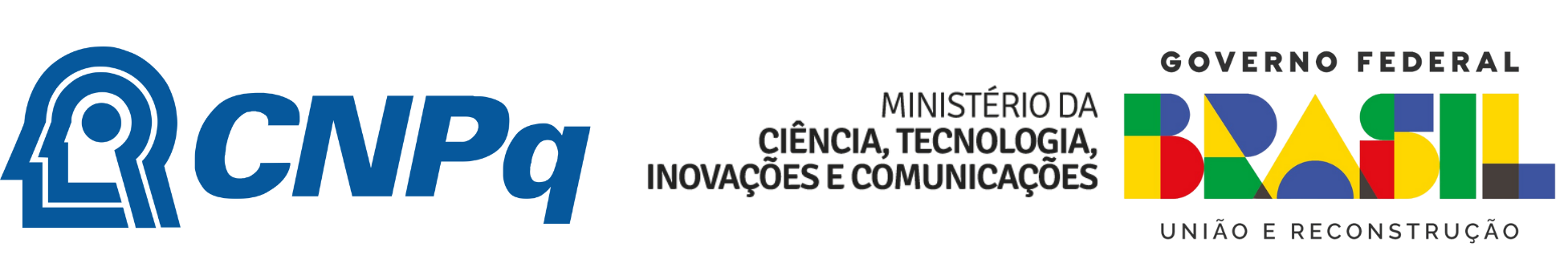